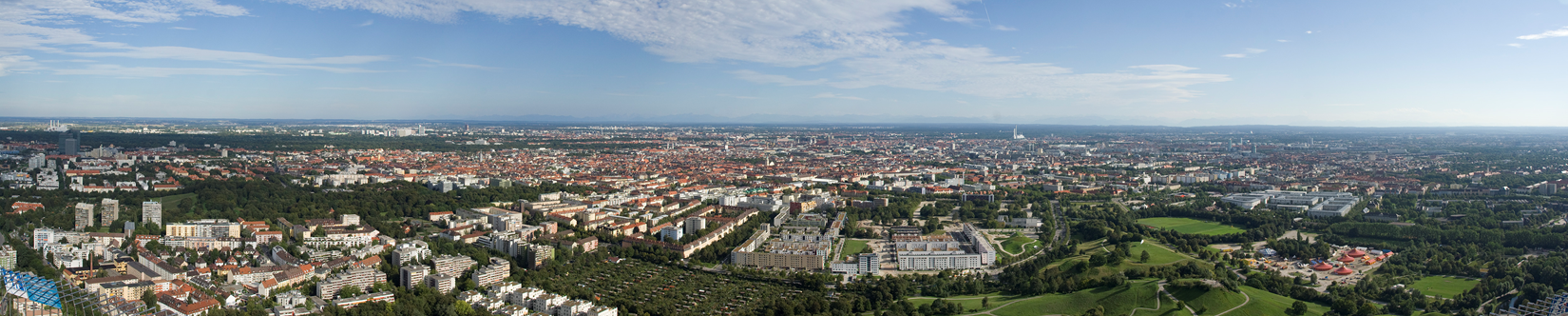 MÜNCHEN
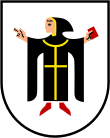 Ana Škrtić
Über MÜnchen
Es ist die Hauptstadt von Bayern.
Es hat 1,4 millionen Einwohnen
die Bevölkerung ist die drittgrößte Stadt in Deutschland
einer der wichtigsten wirtschaftlichen, kulturellen und Verkehrszentrum des Landes
Patron München St. Benno
Münchner Oktoberfest 
FC Bayern
Was in München zu besuchen?
Nymphenburg Palace
Englischer Garten
Marienplatz
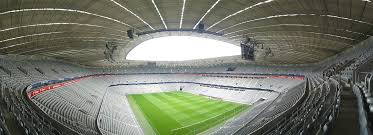 Allianz Arena
Deutsches Museum
Hier können Sie einen Kurzfilm über München zu sehen!